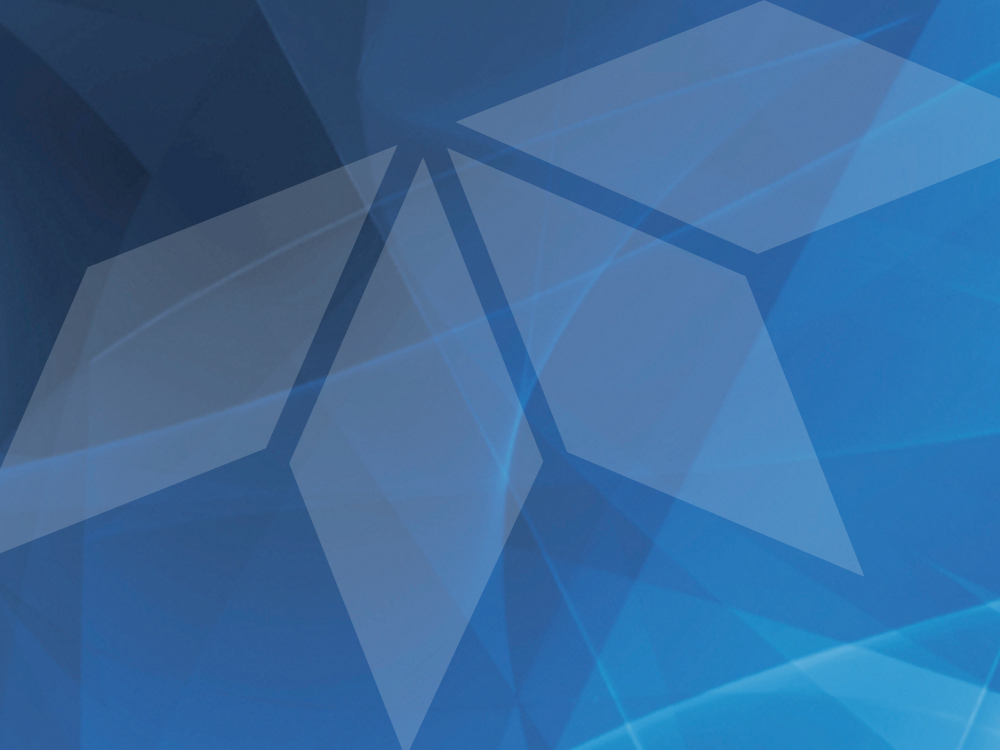 Overview of Teledyne Detectors

James W. Beletic, Ph.D.
President
Teledyne Imaging Sensors

Scientific Detector Workshop 2017
Baltimore, USA

27 September 2017
Teledyne Technologies High Performance Imaging Sensors
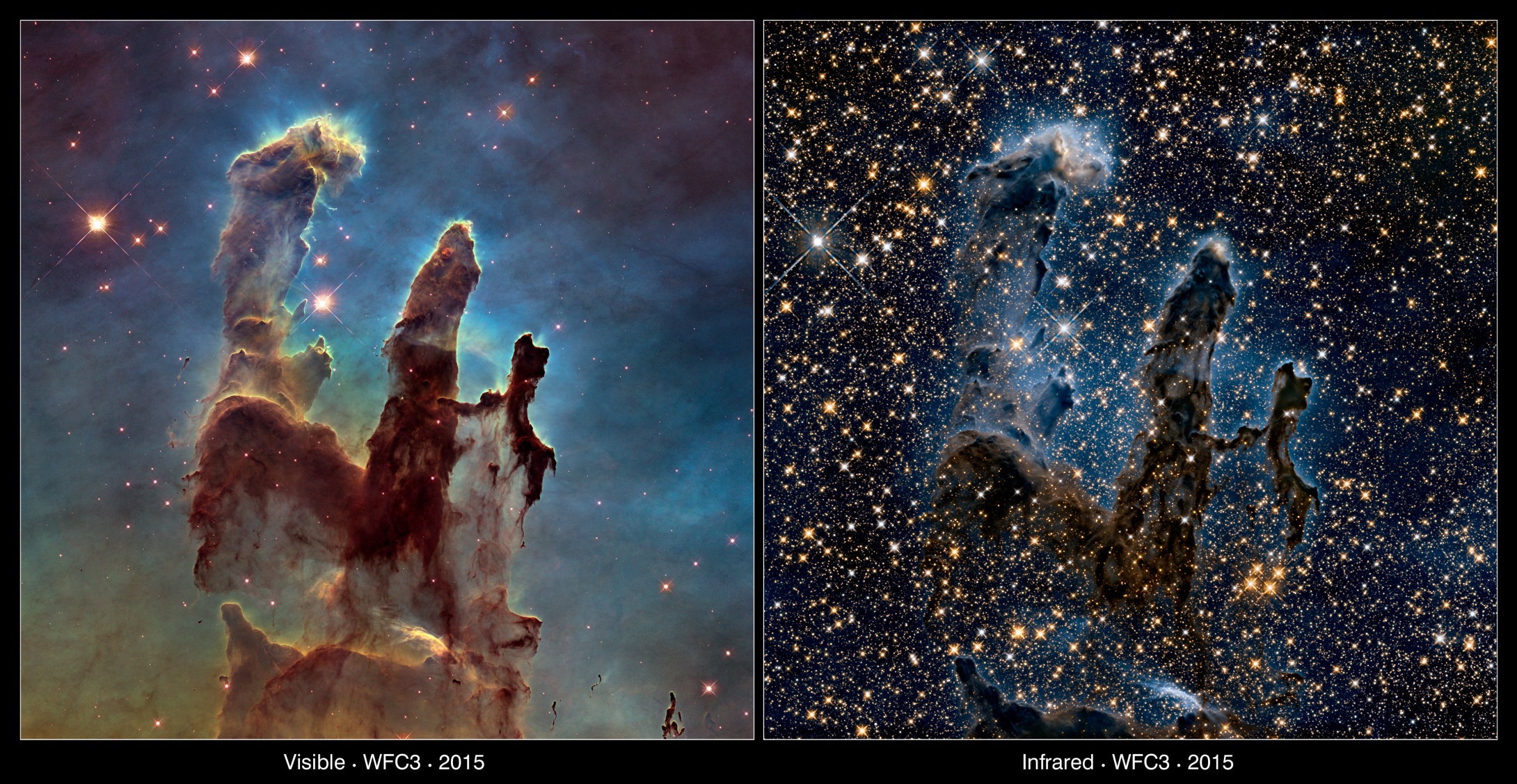 2.4-m Hubble Space Telescope
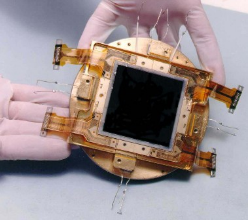 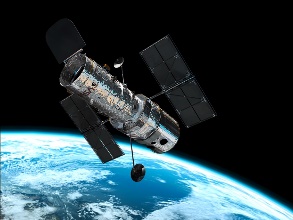 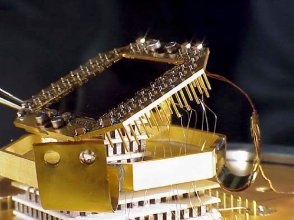 Two e2v CCDs, each 4096×2051, 15μm pixels. Gap of 31 pixels.
Teledyne 1024×1024 pixel 1.7 μm cutoff HgCdTe (18 μm pitch).
2
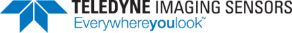 Teledyne High Performance Imaging Sensors
Teledyne DALSA
Waterloo, Ontario (Design, I&T)
Bromont, Quebec (CCD fab)
Teledyne e2v Space Imaging
Chelmsford, England (Design, Fab, I&T)
Grenoble, France (Design, I&T)
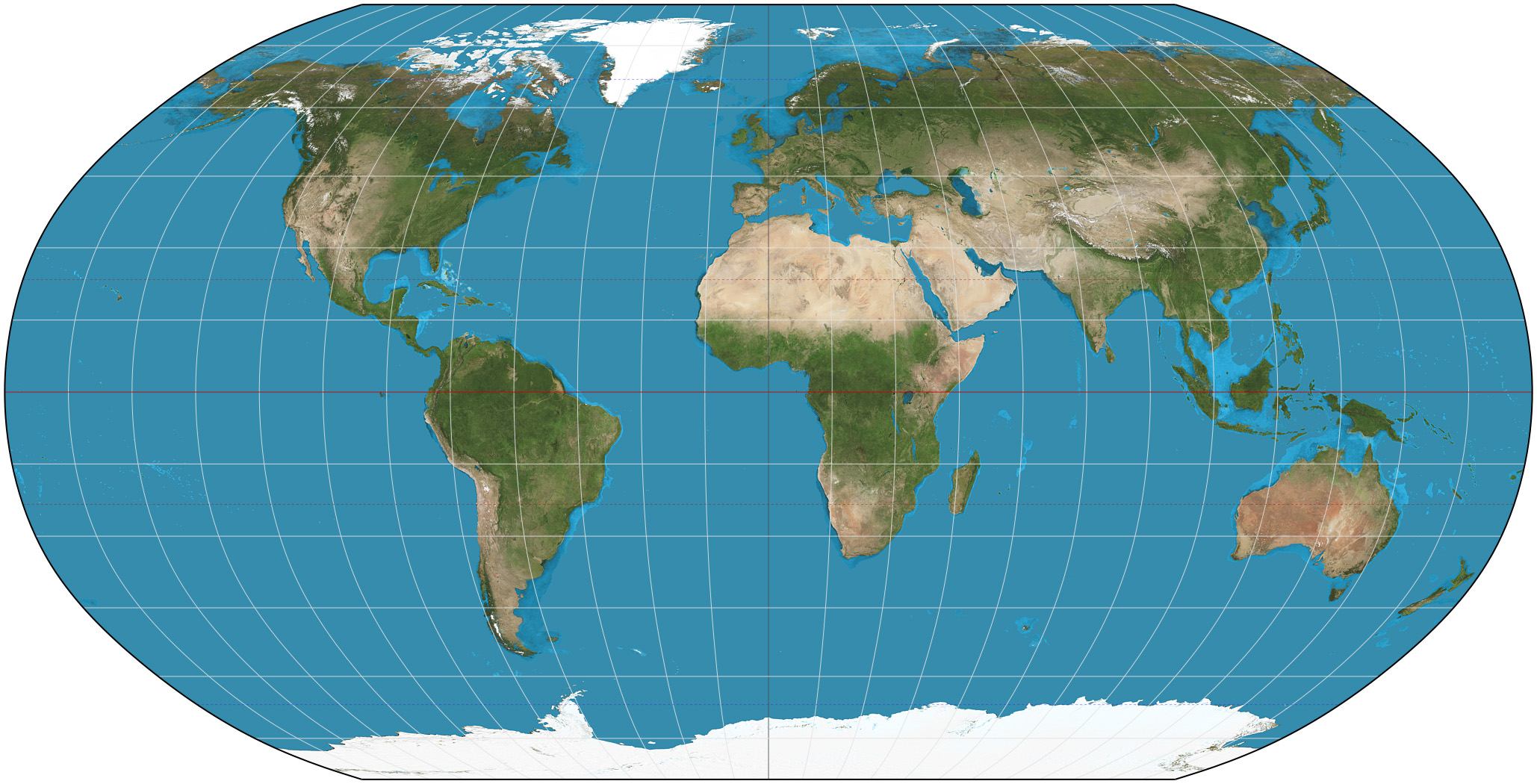 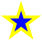 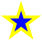 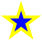 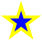 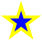 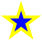 Teledyne Imaging Sensors
Camarillo, California
(Design, Fab, I&T)
Teledyne Judson Technologies
Montgomeryville, Pennsylvania
(Design, Fab, I&T)
Teledyne utilizes leading CMOS foundries for fabrication of CMOS image sensors
Including staff who work in machine vision (locations not shown on map), Teledyne employs 100 CMOS image designers and 7 CCD designers
Separated by a common language
NN
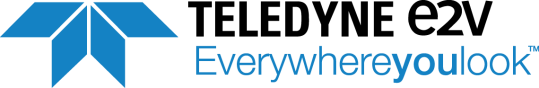 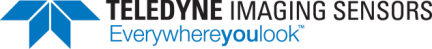 Sales
Custom
Program
Aluminum
Cookie
French fries
Chips
Schedule
Turnover
Bespoke
Programme
Aluminium
Biscuit
Chips
Crisps
Schedule
4
High Performance Time Delay & Integration (TDI)
CCDs are well-developed and proven for use in space (DALSA CCDs shown below)
But CCDs require a lot of power and are analog devices requiring significant support electronics
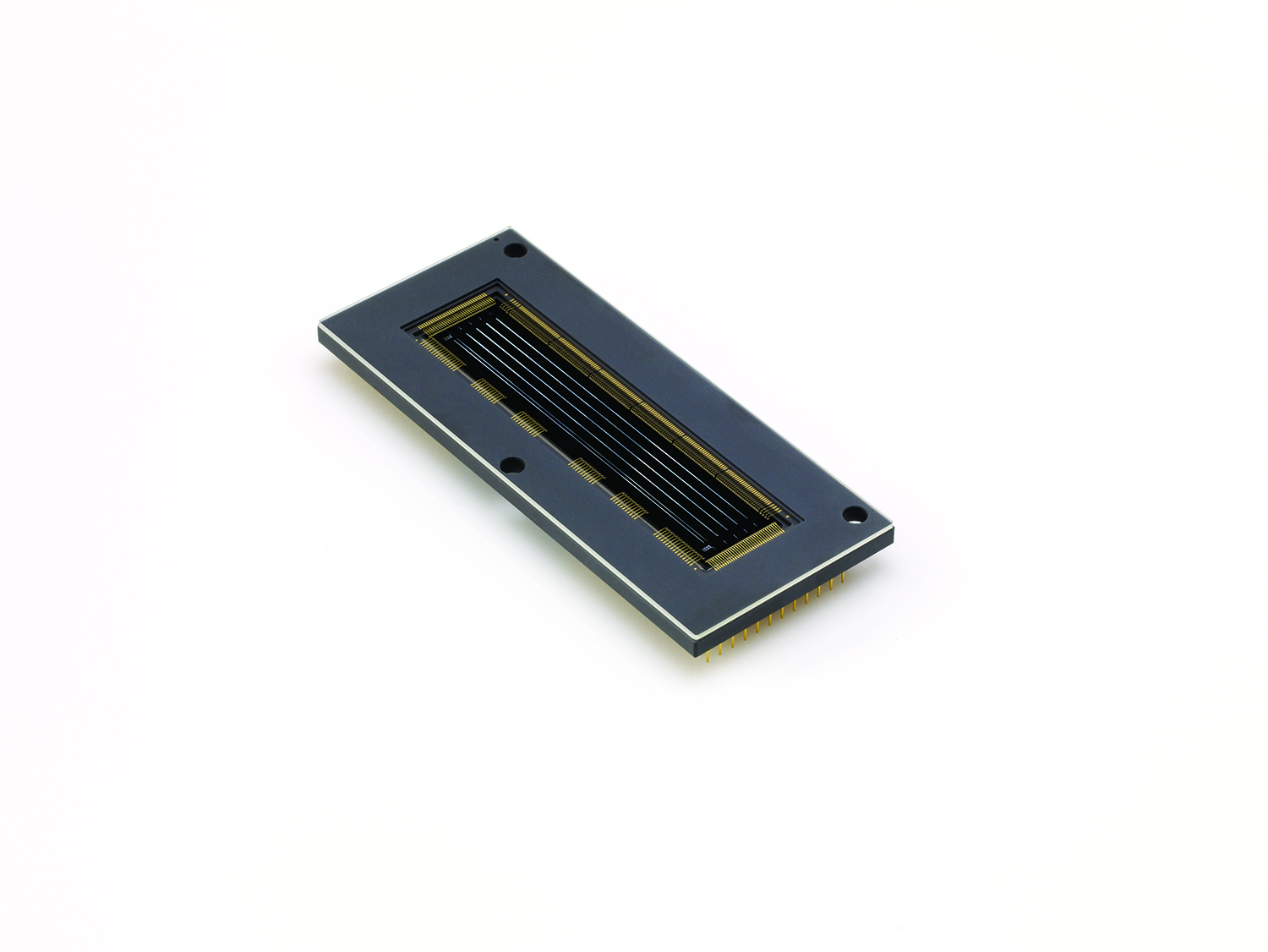 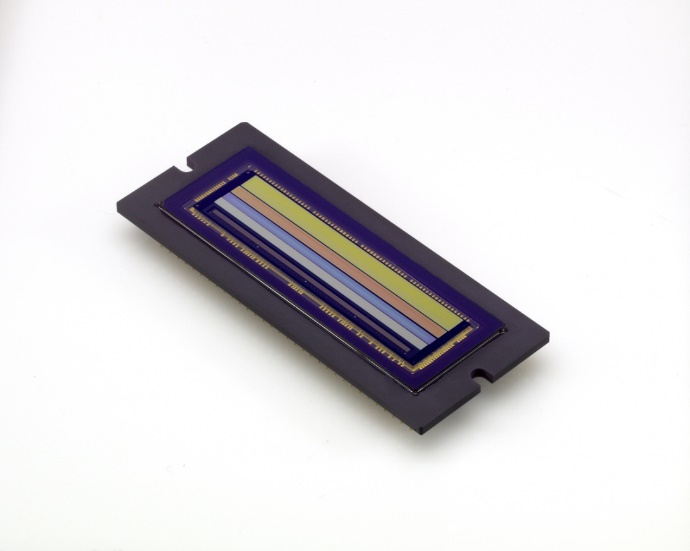 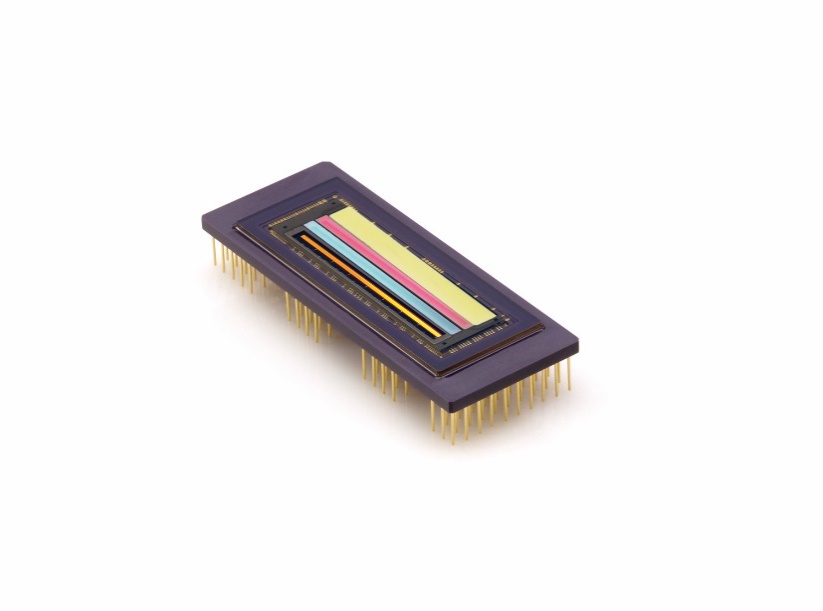 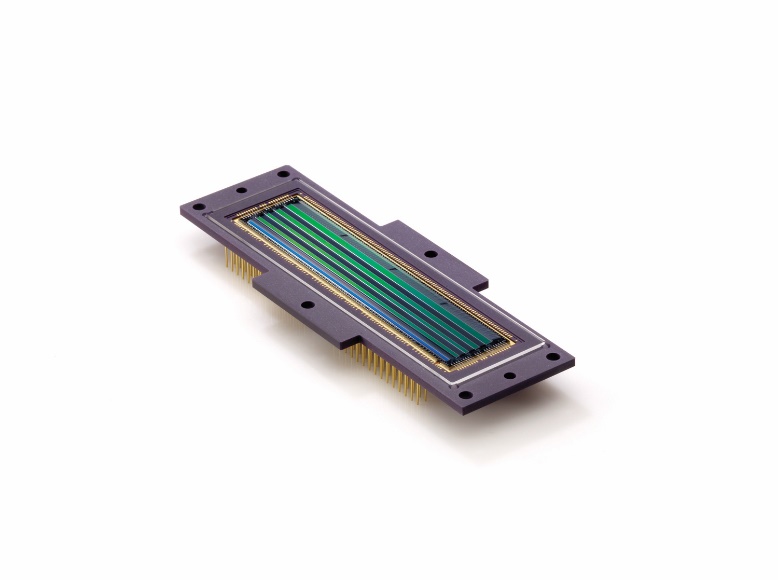 4-band, 4K MS CCD
5-band, 6K MS CCD
6K, 5-band TDI
Backside illuminated
12K, 5-band TDI
Frontside Illuminated
Teledyne is developing charge domain TDI BSI CMOS for multispectral scanning
Fully digital chip with ADCs on-chip
Panchromatic + 4 band multi-spectral
Monolithic CMOS, backside illuminated (BSI)
12K cross-scan pixels
Up to 128 TDI stages per color, TDI row rate:  >100 kHz
Charge transfer efficiency (CTE) > 99.999% demonstrated on test chips
Anti-blooming
5 µm panchromatic pixels, multi-spectral pixels 2-4 times larger in each dimension
Full well:  30ke- to 100 ke-
Readout noise:  15 to 30 e-
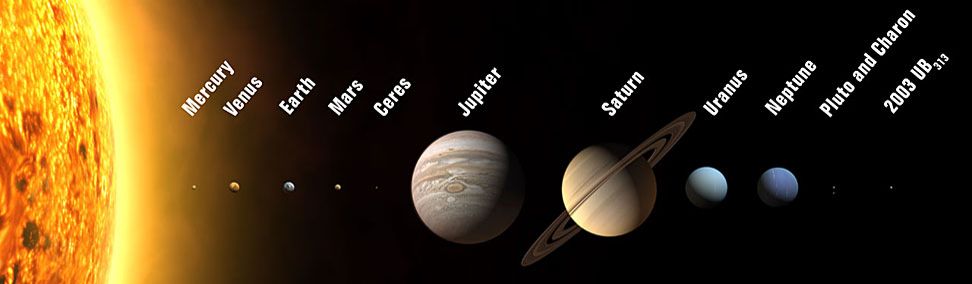 IR Space Astronomy & Planetary Science
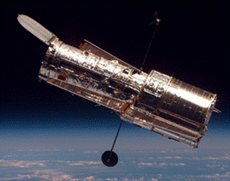 HST
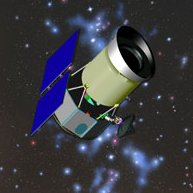 WISE
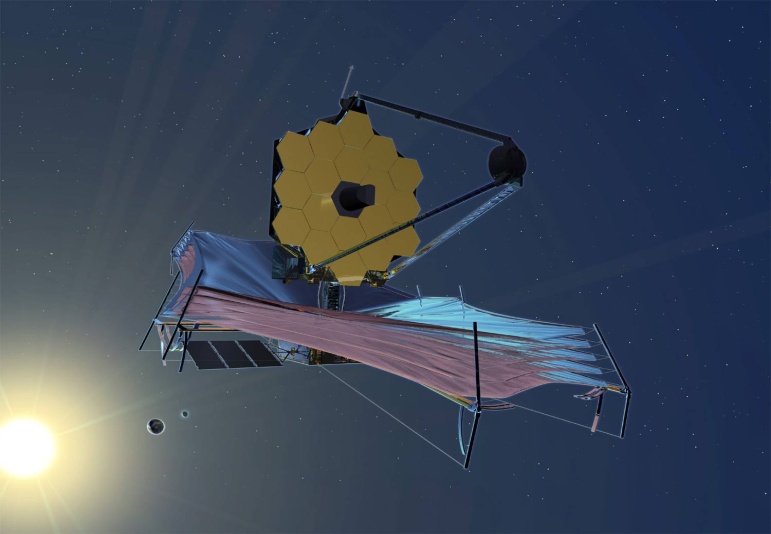 JWST
NICMOS, WFC3, ACS Repair
Bands 1 & 2
NIRCam, NIRSpec, FGS
SWIR & LWIR (62 Mpixels)
Mars
Reconnaissance
Orbiter
Deep Impact
& EPOXI
Rosetta
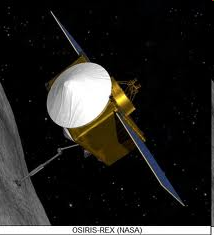 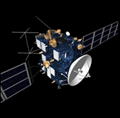 OSIRIS-REx
New Horizons
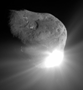 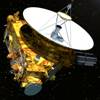 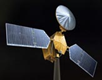 Lander (çiva)
IR spectrograph
CRISM (Vis & IR)
IR spectrograph
IR spectrograph
10 Active Space Science Programs
Space Astronomy Missions
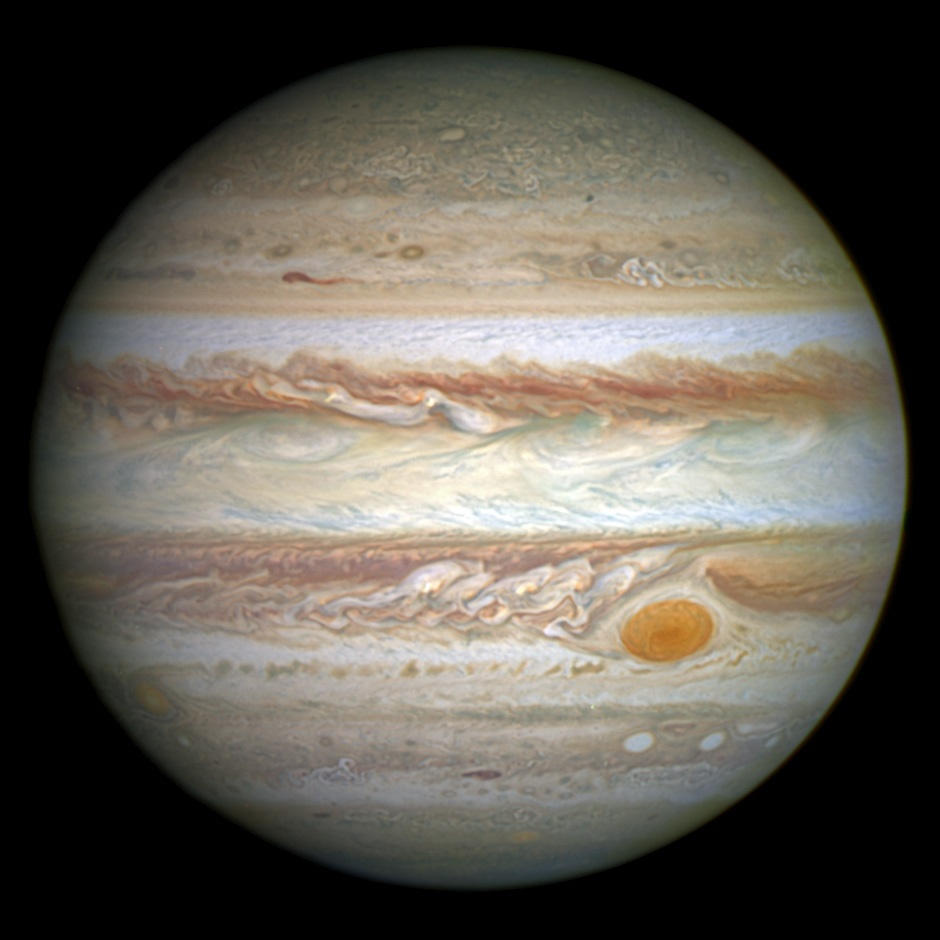 Jupiter Missions
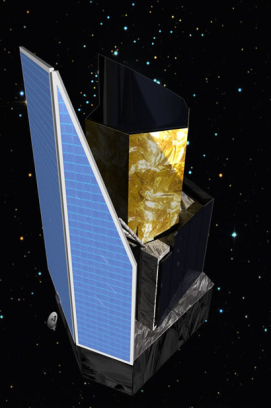 Euclid
Maps the Geometry of the Universe
16 H2RG SWIR arrays
16 SIDECAR ASIC Modules
Jupiter + Ganymede, Calisto & Europa
1 H1RG SWIR array
1 H1RG MWIR array
2 SIDECAR ASIC Modules
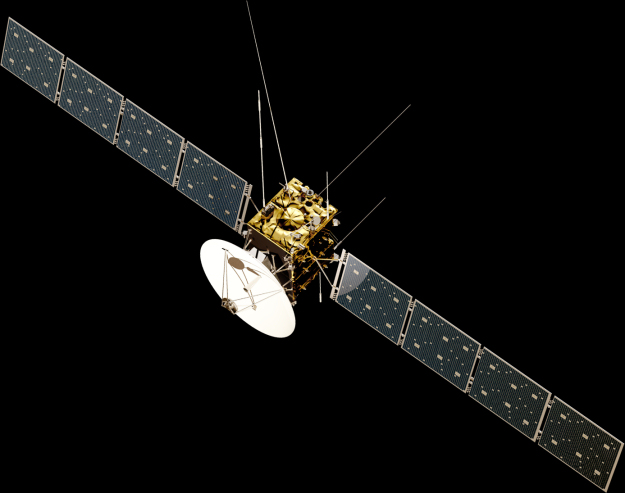 JUICE
MAJIS
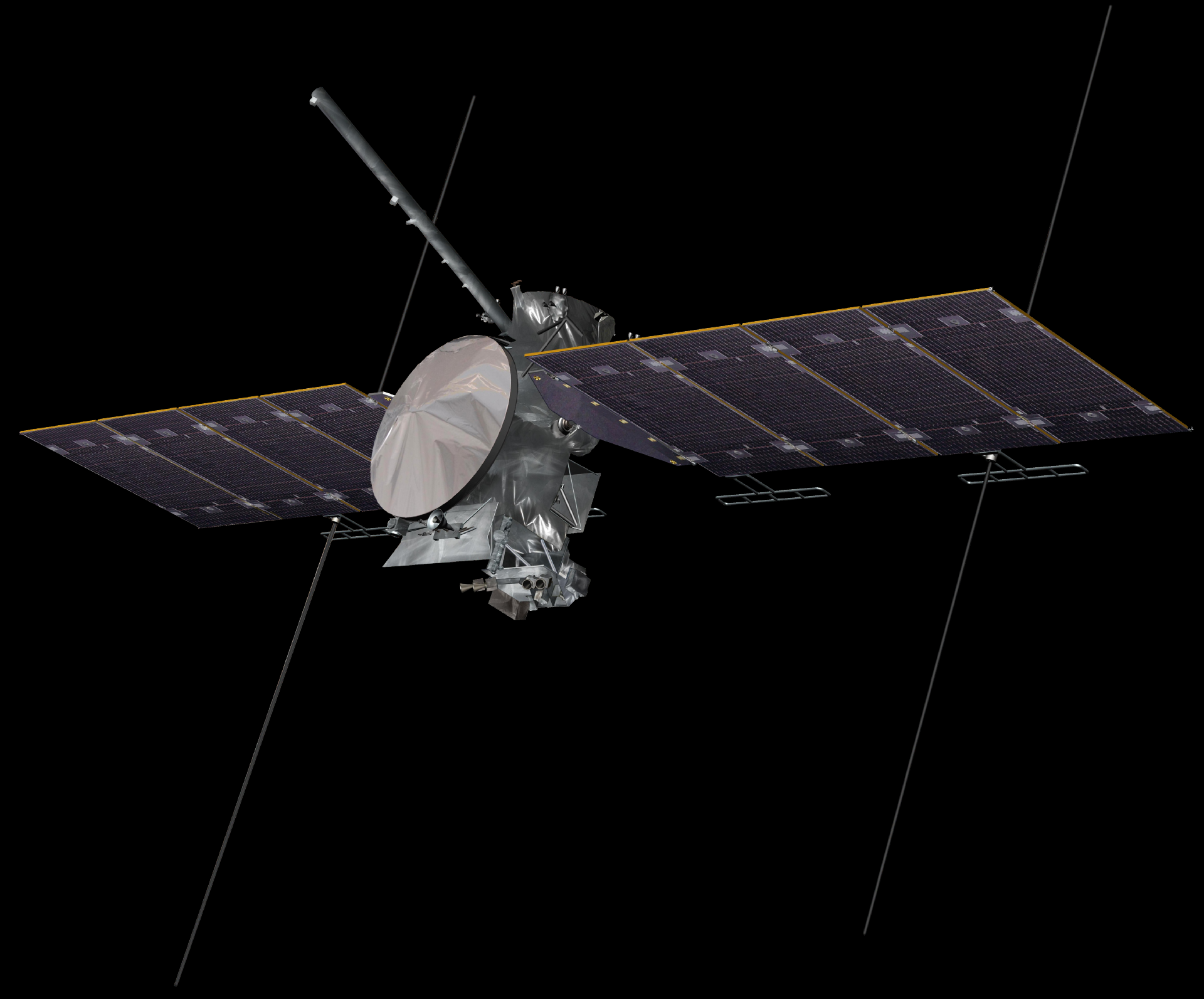 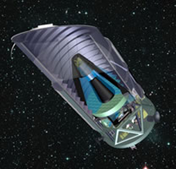 WFIRST
Europa Clipper
Europa
CHROMA 320×480 VSWIR
Focal Plane Electronics
Wide Field IR Telescope
18 H4RG-10 SWIR arrays
Flight production commences 2018
MISE
Lucy
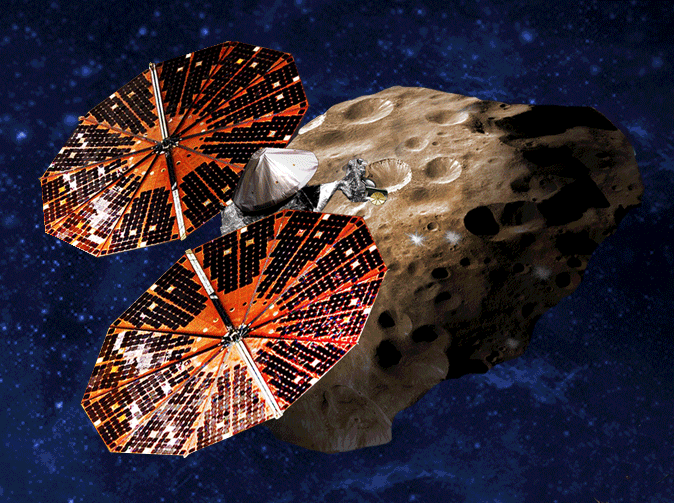 Trojan Asteroids
1 H2RG SWIR array
1 H2RG MWIR array
NEOCam
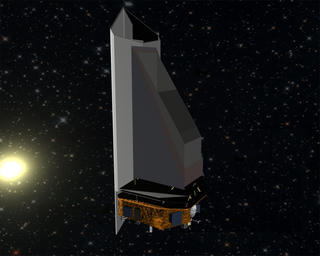 Near Earth Object Asteroid Survey
Extended Phase A
4 H2RG MWIR arrays
4 H2RG LWIR arrays
8 SIDECAR ASIC Modules
+ 4 Earth Science Missions
(GeoCarb, MAIA, SWIS, UCIS)
Refinement of the H4RG-10 for WFIRST
8
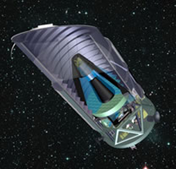 WFIRST
H4RG-10:  4K×4K pixels, 10 micron pixel pitch







Technical goals:
Reduce H4RG-10 noise
Increase operability of 16 megapixel IR arrays
Demonstrate H4RG-10 flight performance
Demonstrate yield required for flight production
Make the arrays flatter (smaller peak-to-valley)
Reduce image persistence
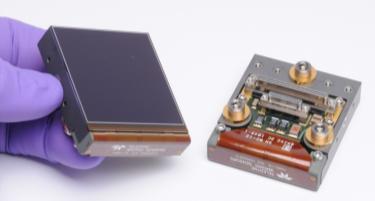 2.4 meter telescope
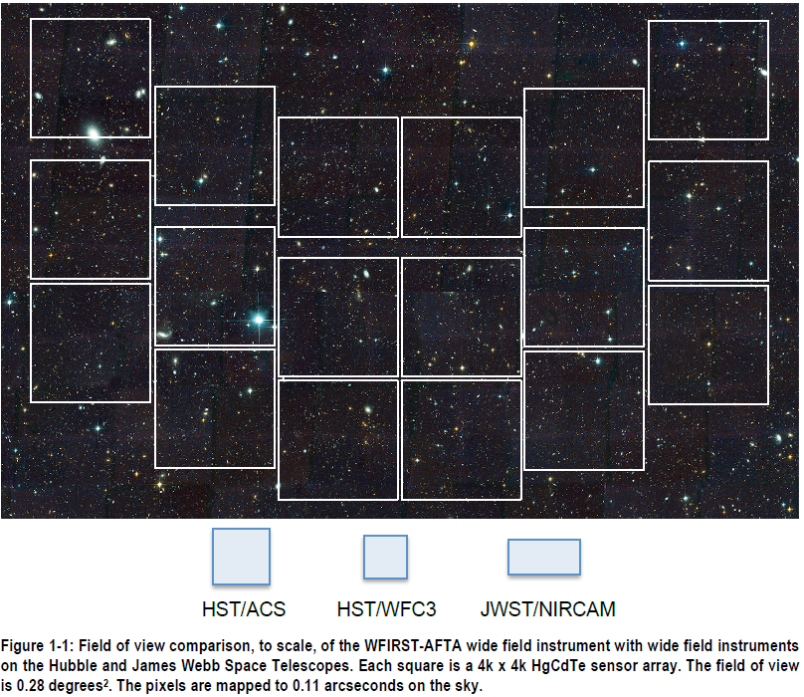 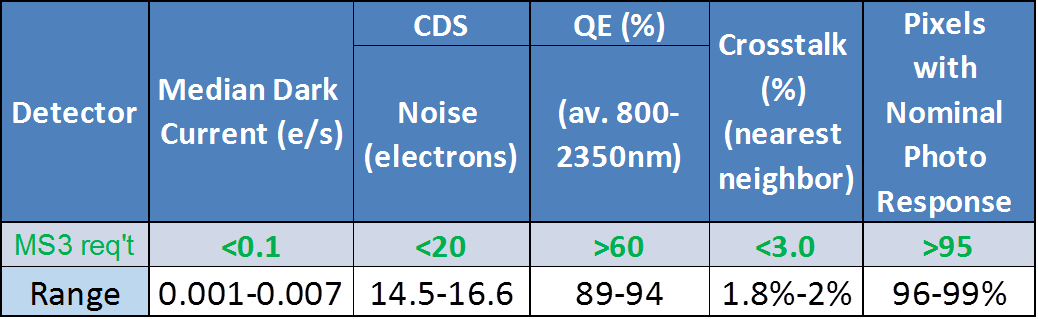 Measured by the Detector Characterization Lab
	Goddard Space Flight Center
Quantum Efficiency
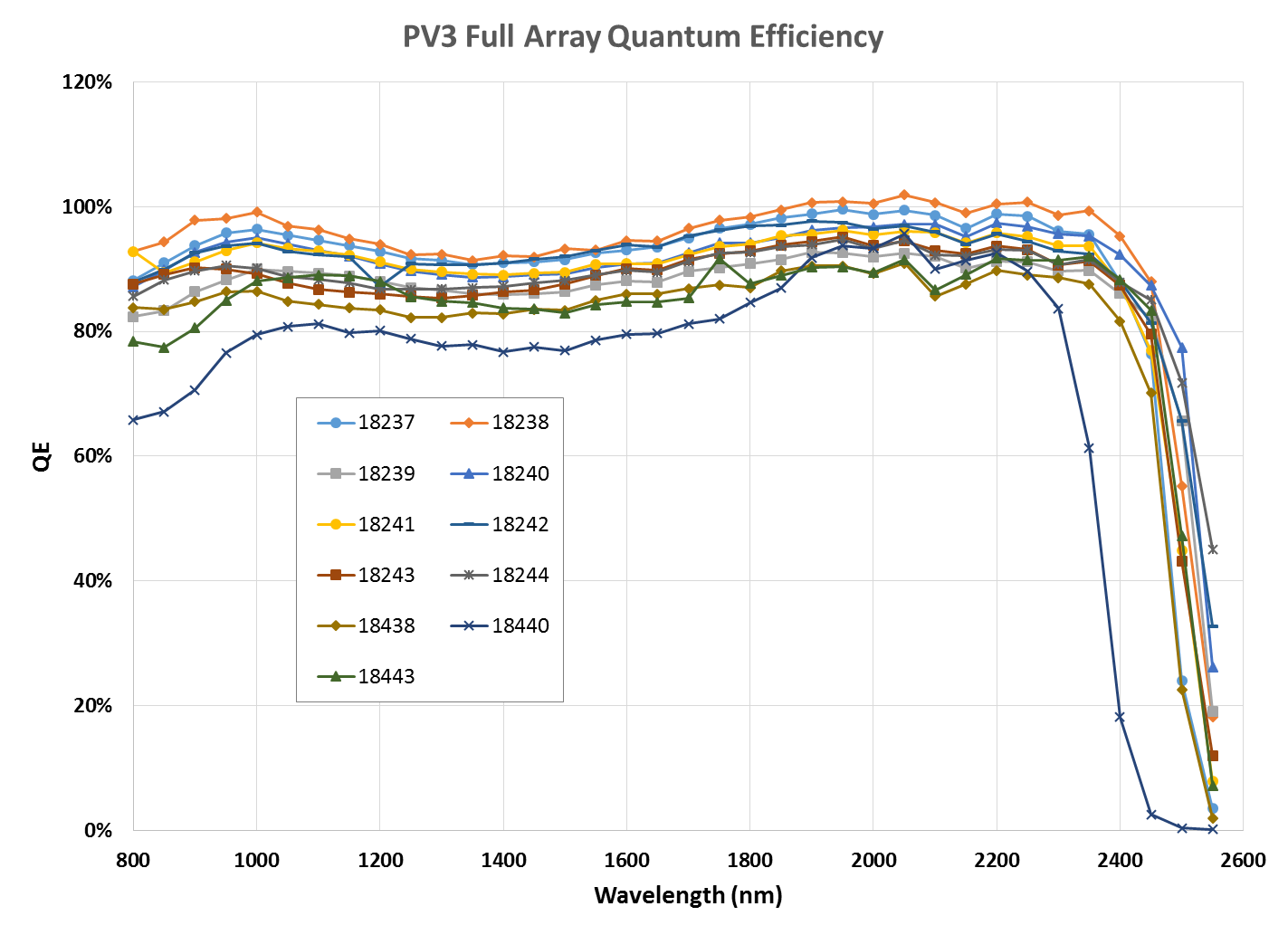 9
PV2A-PV3 Persistence Comparison
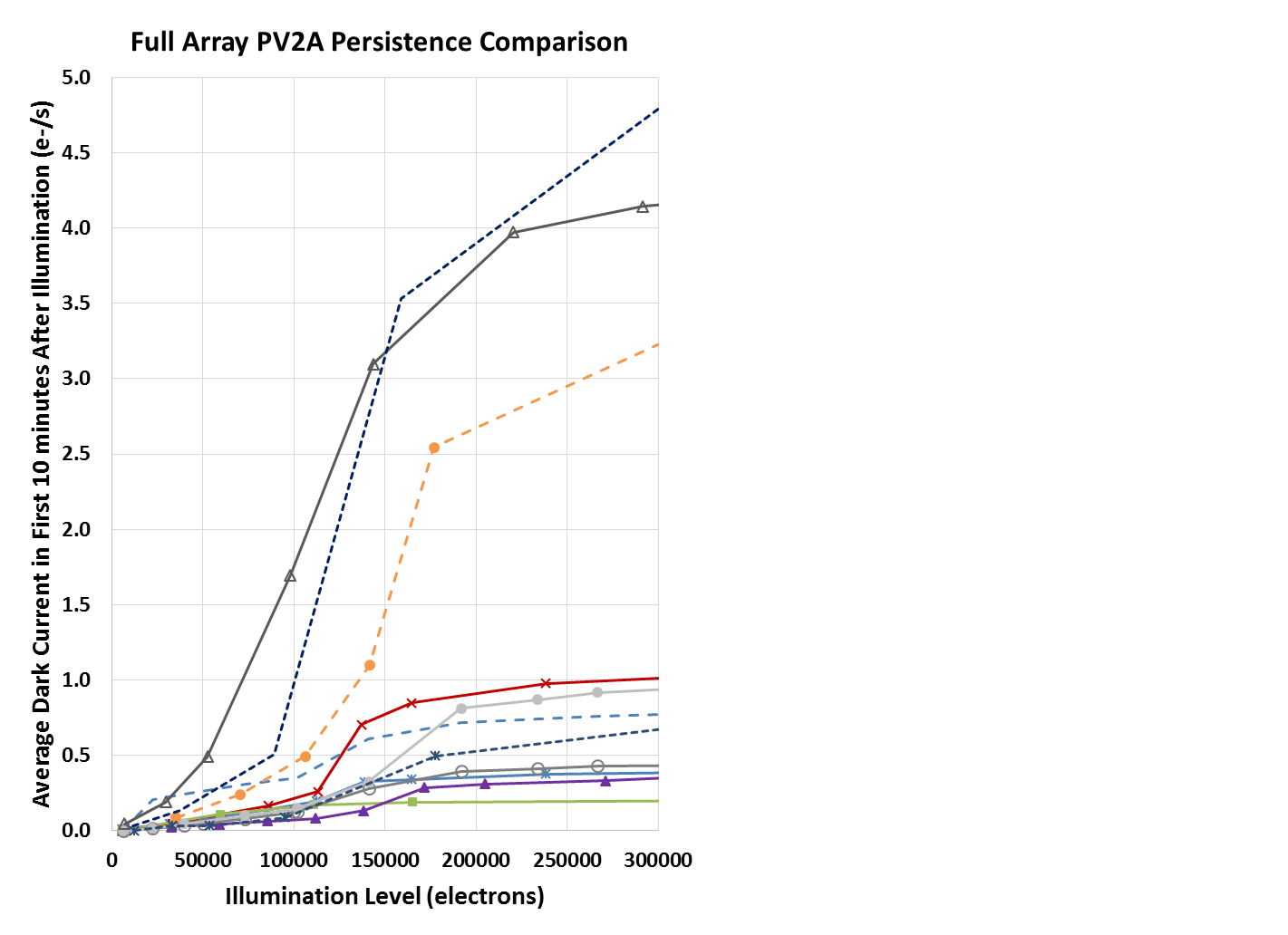 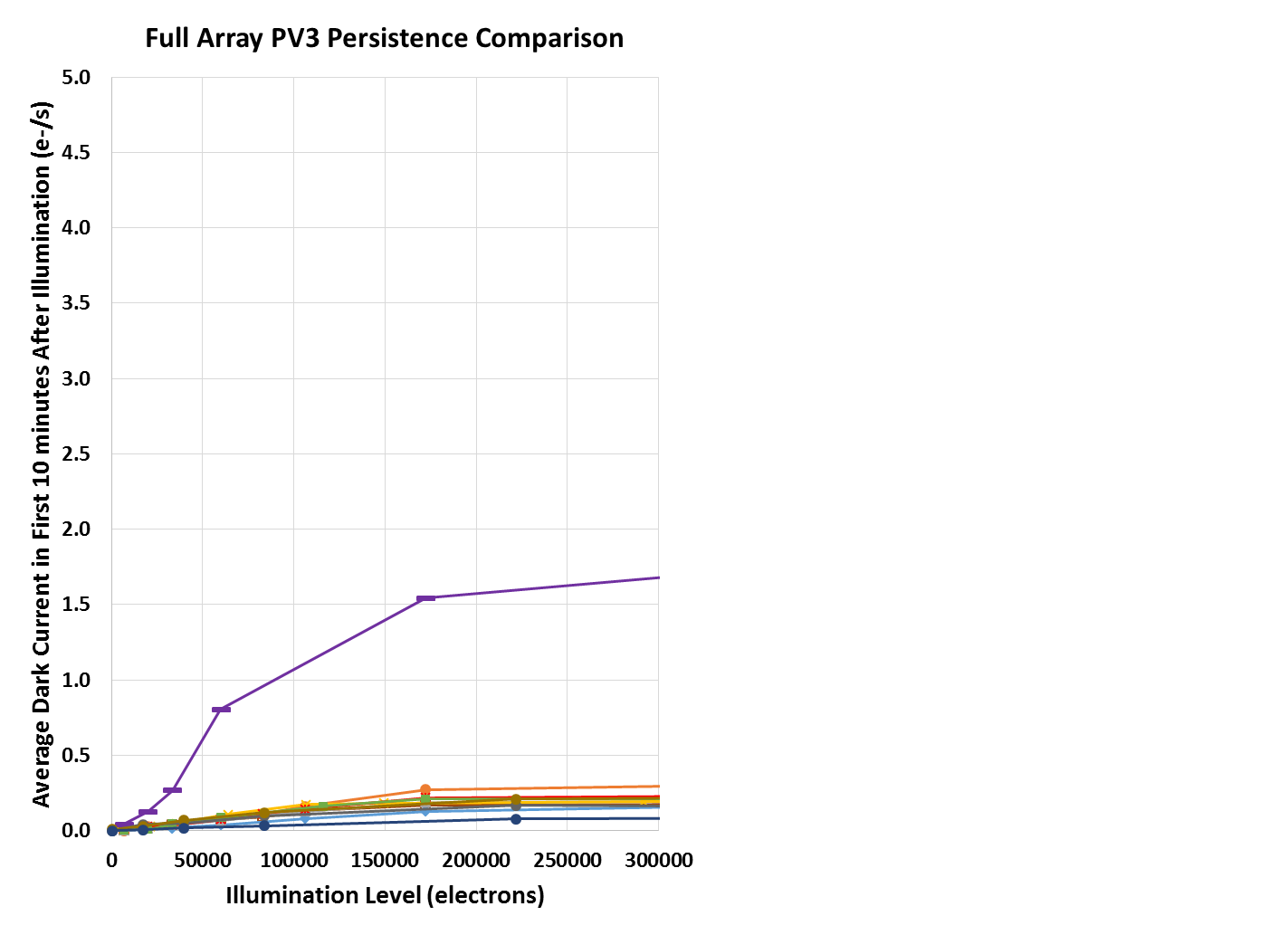 10
FRSBE  -  FouR Side Buttable Edge  -  H2RG Package
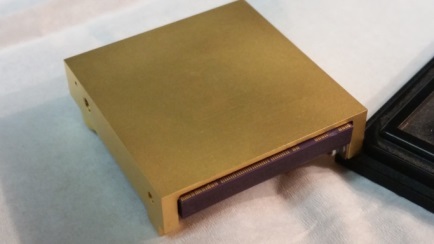 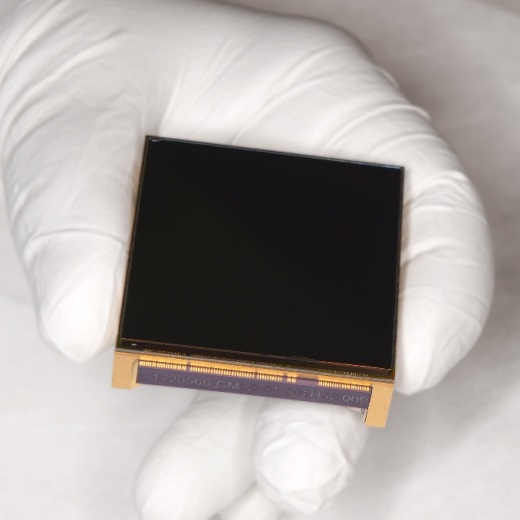 TRL-6 flight qualification completed
Thermal Cycling to 25K 
Vibration - random response, sinusoidal
Baseline for 5 space missions (including NEOCam)
Being adapted to H1RG, H4RG-15, GeoSnap
85 grams mass (comparable to SiC)
Different baseplate materials for HgCdTe and Silicon detectors
32 output / 85 pin Nano connector
Ceramic board design
Precision planarization
Improved buttability  & alignment 
Temperature sensor & connector saver compatible
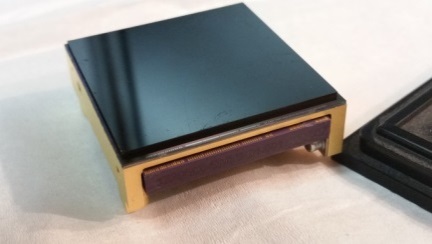 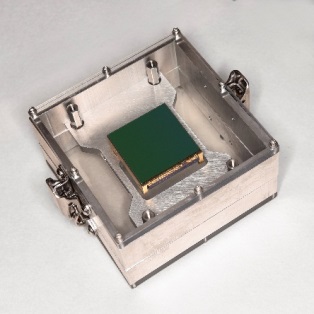 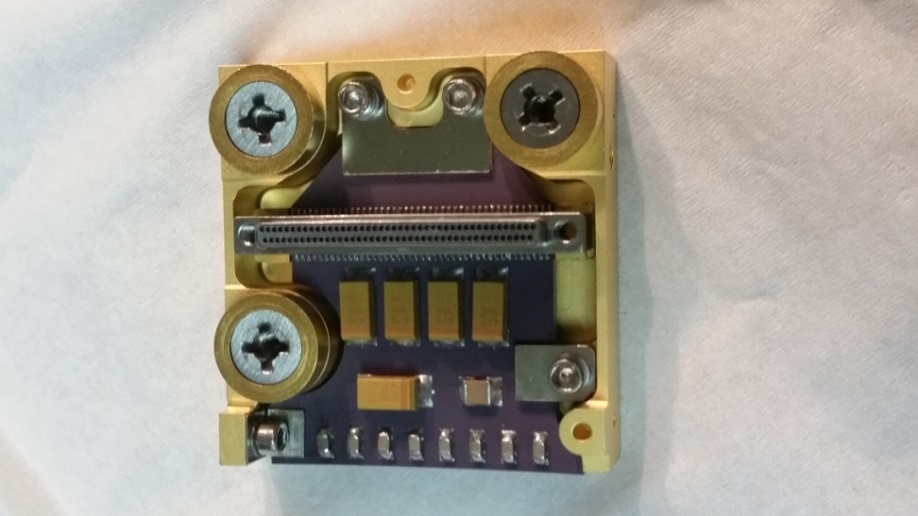 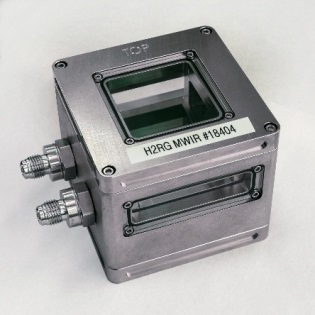 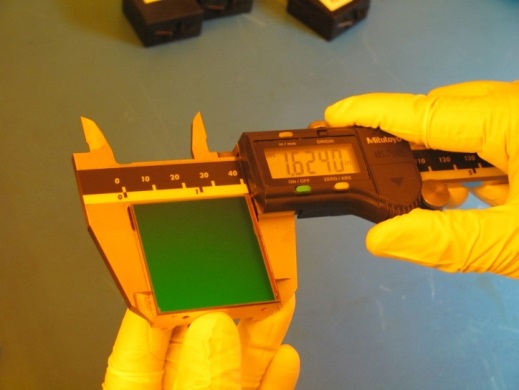 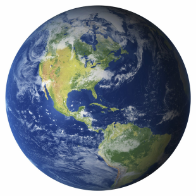 Large Format Digital ROIC (GeoSnap, CHROMA-D)
The GeoSnap / CHROMA-D family is a CTIA readout integrated circuit (ROIC) for visible and infrared low to moderate flux scientific applications
High frame rate (120 Hz full frame)
Programmable full well  (100 ke-/1 Me-,  or 180 ke-/2.7 Me-)
Digital input / output (14 bit ADCs on-chip)
HgCdTe infrared (IR) and silicon PIN HyViSI™ visible detectors
Stitchable design that can be fabricated in a variety of formats
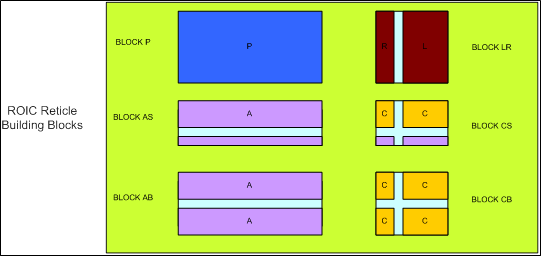 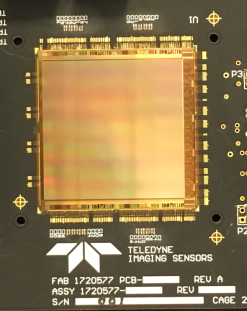 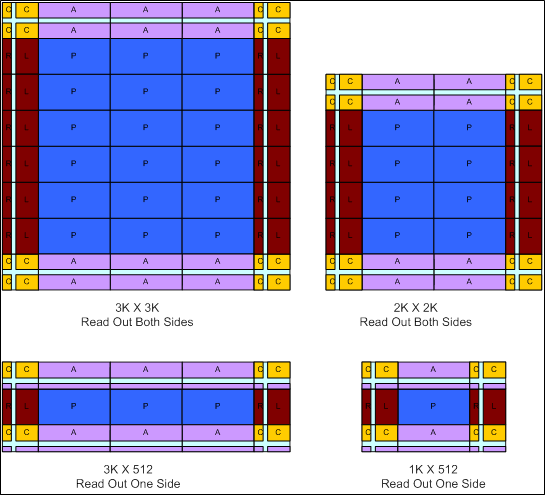 ROIC formats fabricated:
2K×2K
2K×512
3K×512
Focal plane arrays made and tested with several types of detectors:
Visible  (Silicon) 
MWIR   (5.3 µm HgCdTe) 
VLWIR  (14.5 µm HgCdTe)
Space flight packaging in fabrication and qualification
GeoSnap
3K×3K
GeoSnap
2K×2K
CHROMA-D
3K×512
CHROMA-D
1K×512
Visible hybrid sensors:  H4RG-10 HyViSI
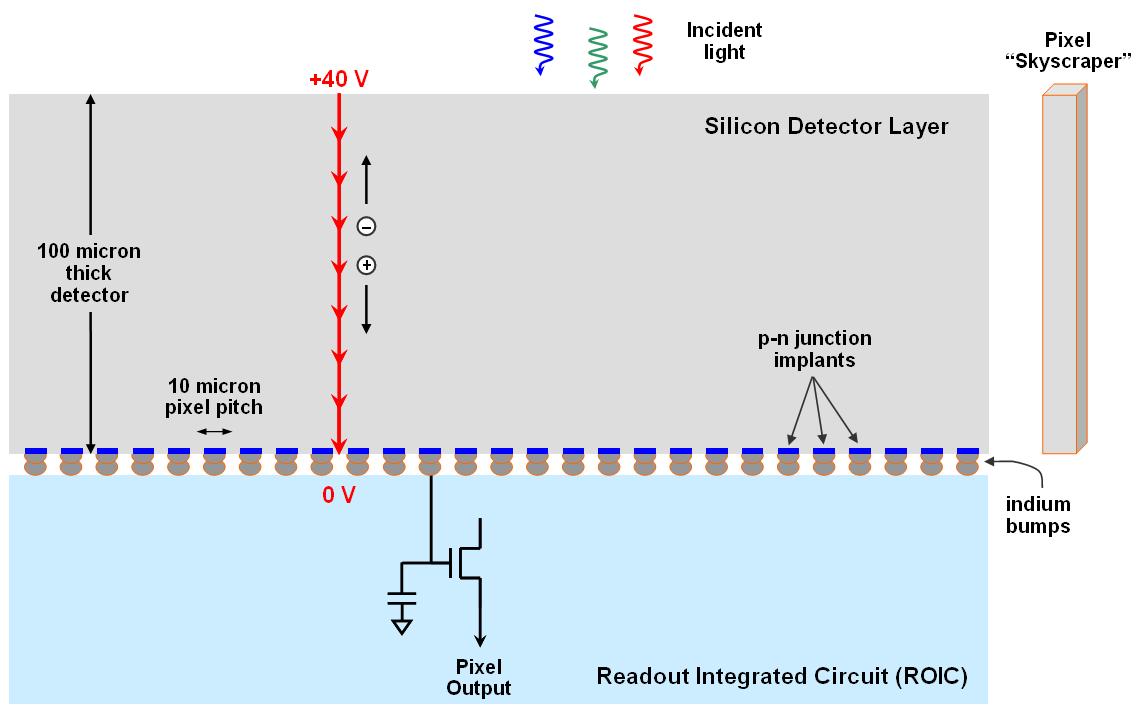 4096×4096 pixels
10 micron pixel pitch
Silicon Hybrid CMOS on SiC pkg
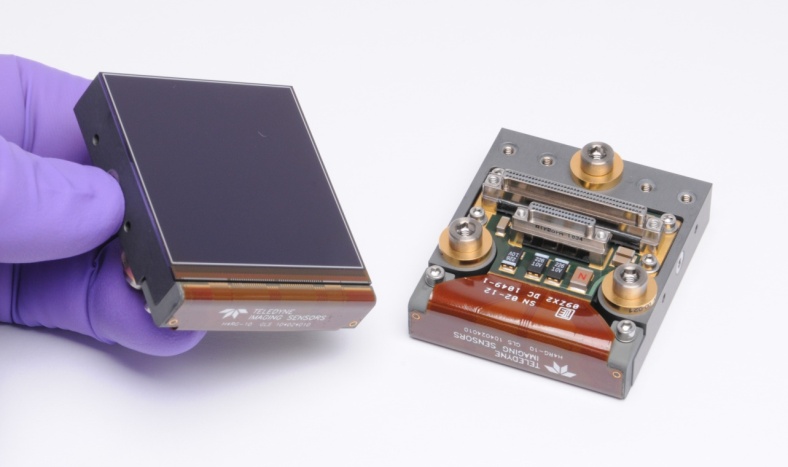 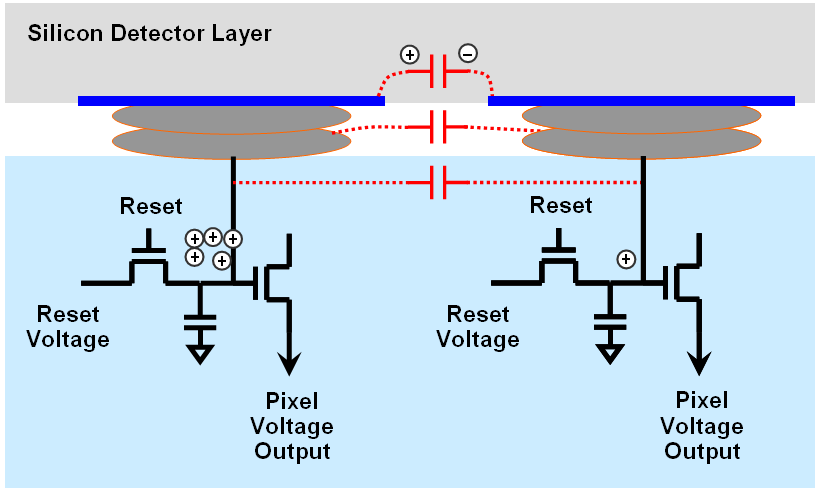 Challenges:
Charge Diffusion Crosstalk
Interpixel Coupling Crosstalk
Readout noise
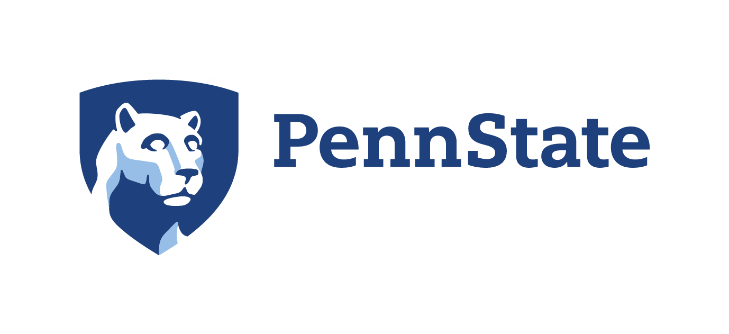 Developments for X-ray Astronomy
Speedster EXD (Event Driven Readout)
Read only the pixels with x-ray events – orders of magnitude faster frame rates
64×64 pixel array demonstrated.  40 µm pixel pitch.  100 µm thick silicon
CTIA with in-pixel CDS, zero crosstalk, selectable gain (to 200 µV / e-), 12 e- noise
512×512 pixel version with on-chip digitization in development
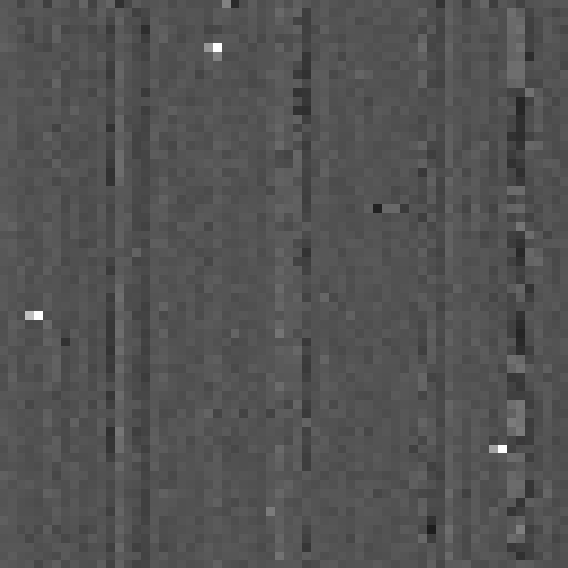 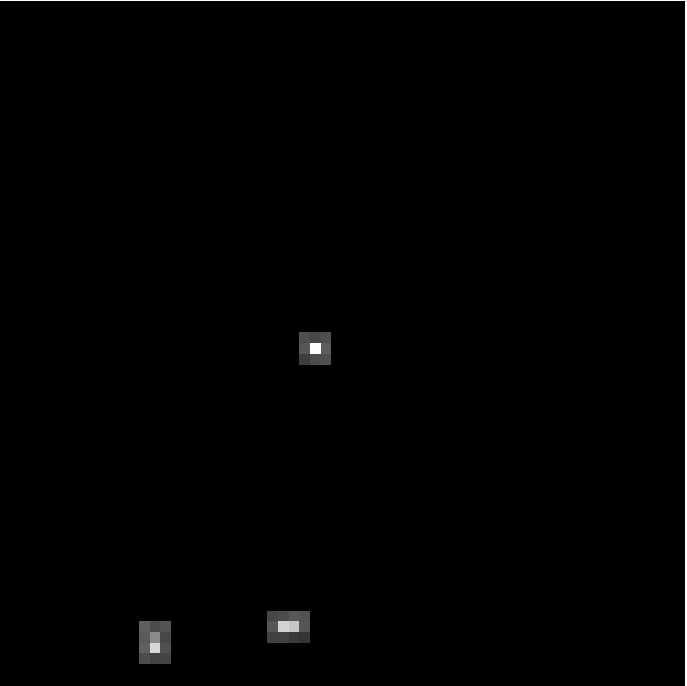 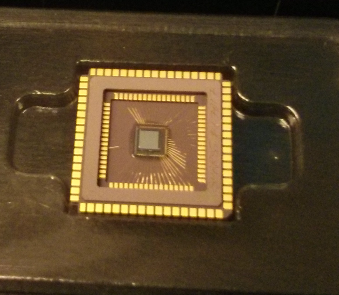 Full frame readout mode
3×3 sparse readout mode
Small Pixel Array Development
12.5 µm pixel pitch.  200 µm thick fully depleted detector.  5.6 e- noise
Scaling up to large format, reducing readout noise
OSIRIS-REx Asteroid Rendezvous/Sample Return Mission
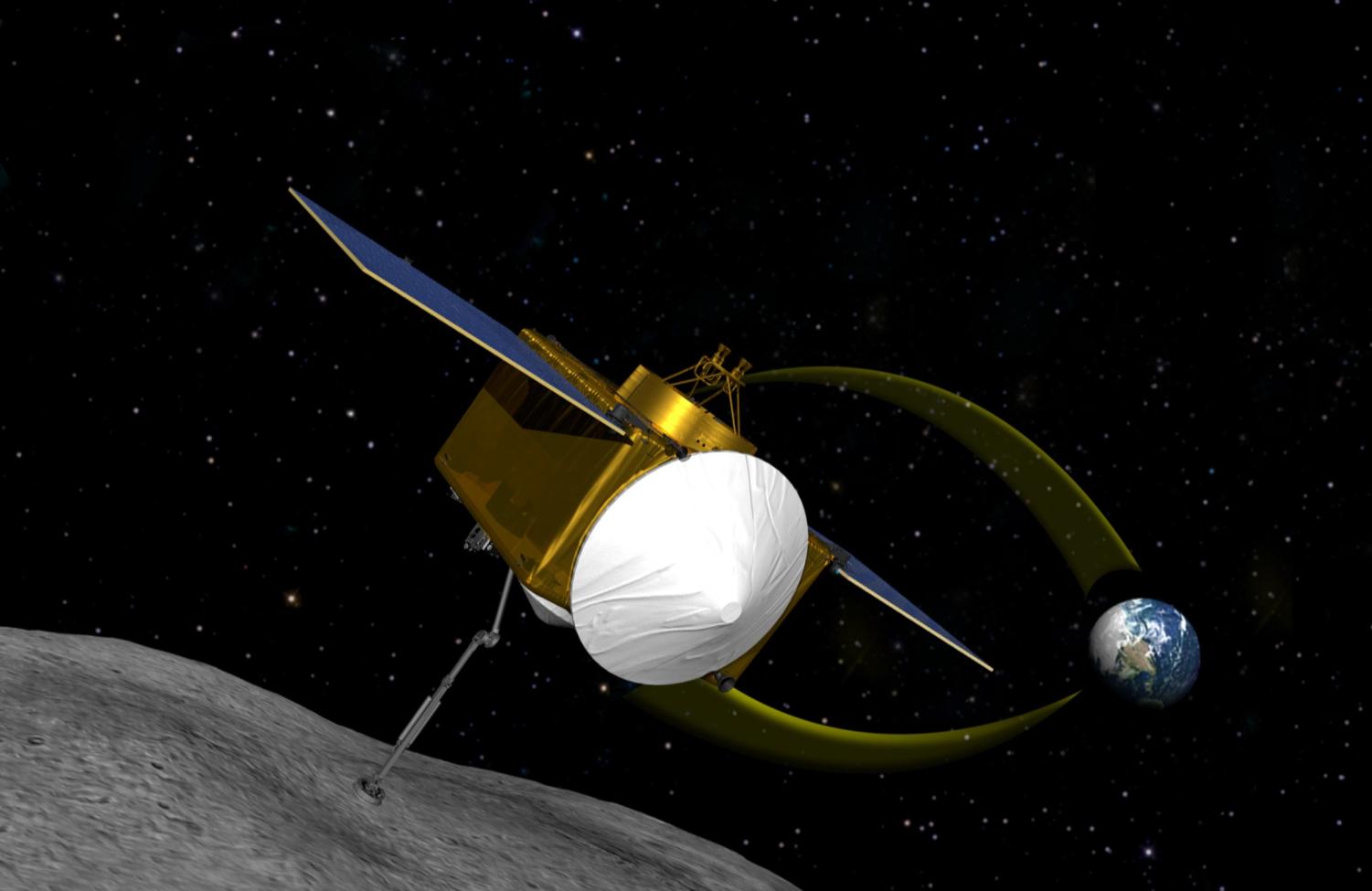 DALSA	Visible CCDs	3 Cameras	Visible Maps
Optech	Lidar	Maps Surface at cm Resolution	Asteroid Shape
TS&I	Visible-IR Sensor 	Measures 250 Colors (blue-MWIR)	Mineral and Organic Maps
Teledyne providing most of the “eyes” of the spacecraft
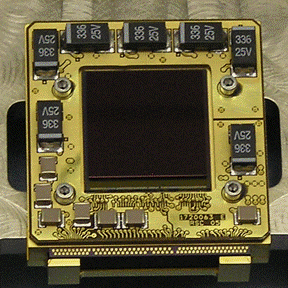 2016 - 2019
Cruise to Asteroid
H1RG MWIR Array
~500 Days
Mapping Asteroid
Concludes with
Sample Collection
2016 Launch
2023
Sample Lands on Earth
2021 - 2023
Return Cruise to Earth
15
[Speaker Notes: OSIRIS-REx  (Origins Spectral Interpretation Resource Identification Security Regolith Explorer.) is a planned asteroid study and sample return mission. The spacecraft will launch from Cape Canaveral in 2016 and will rendezvous with  and return a sample from an asteroid.  The target is a carbonaceous asteroid called Bennu and the sample return date is 2013.
By studying the return sample, scientists will learn more about the formation and evolution of the universe, initial stages of planet formation, and the source of organic compounds which led to the formation of life.
Teledyne, through three separate subsidiaries, provides all the “eyes” for this mission.  Teledyne DALSA provides the visible sensors that will be used to essentially photograph the asteroid.  Optech, a Teledyne-majority owned company in Toronto provides the a laser-ranging device called a lidar that will precisely map the surface to centimeter resolution.  And Teledyne Imaging Sensors is providing a sensor that will be used in a spectral imaging camera to obtain information about the minerals and organic compounds in the asteroid.]
OSIRIS-REx -  Sample Acquisition Mechanism
[Speaker Notes: Typical of Teledyne, we participate in many parts of the value chain in the space market.  
We sell small, space-qualified components such as relays and dosimeters. 
We develop and sell sophisticated subsystems such as amplifiers for satellite ground stations and sensor packages for space astronomy and Earth-observing payloads.
And we also face the market as prime contractor in the development of large systems or subsystems on major space programs.
Shown here are four of Teleydne’s premier, on-going space programs.  
We are developing high-performance infrared detectors for the European Space Agency’s Euclid Dark Energy Mission.  Detectors are being manufactured in Camarillo at Teledyne Imaging Sensors--about ten miles up the 101--as I speak today.  Euclid launches in 2020.
In Huntsville, at Brown Engineering, we are designing and ultimately manufacturing a very large component of NASA’s giant rocket called the Space Launch System.  This component, called the Launch Vehicle Stages Adapter, some 24 feet in diameter, will connect the core stage to the upper stage engine.  It is pictured in the upper right panel.
The lower left panel depicts the GOES-R satellite that I mentioned in the previous slide.  It carries Teledyne long wave and very long wave infrared detectors and operates with a Paradise Datacomm uplink.
On the lower right are Teledyne operators performing science operations for the International Space Station.  The five year contract value is $120M.]
OSIRIS-REx – Sample Collection
[Speaker Notes: Typical of Teledyne, we participate in many parts of the value chain in the space market.  
We sell small, space-qualified components such as relays and dosimeters. 
We develop and sell sophisticated subsystems such as amplifiers for satellite ground stations and sensor packages for space astronomy and Earth-observing payloads.
And we also face the market as prime contractor in the development of large systems or subsystems on major space programs.
Shown here are four of Teleydne’s premier, on-going space programs.  
We are developing high-performance infrared detectors for the European Space Agency’s Euclid Dark Energy Mission.  Detectors are being manufactured in Camarillo at Teledyne Imaging Sensors--about ten miles up the 101--as I speak today.  Euclid launches in 2020.
In Huntsville, at Brown Engineering, we are designing and ultimately manufacturing a very large component of NASA’s giant rocket called the Space Launch System.  This component, called the Launch Vehicle Stages Adapter, some 24 feet in diameter, will connect the core stage to the upper stage engine.  It is pictured in the upper right panel.
The lower left panel depicts the GOES-R satellite that I mentioned in the previous slide.  It carries Teledyne long wave and very long wave infrared detectors and operates with a Paradise Datacomm uplink.
On the lower right are Teledyne operators performing science operations for the International Space Station.  The five year contract value is $120M.]
OSIRIS-REx – Measuring Mass
[Speaker Notes: Typical of Teledyne, we participate in many parts of the value chain in the space market.  
We sell small, space-qualified components such as relays and dosimeters. 
We develop and sell sophisticated subsystems such as amplifiers for satellite ground stations and sensor packages for space astronomy and Earth-observing payloads.
And we also face the market as prime contractor in the development of large systems or subsystems on major space programs.
Shown here are four of Teleydne’s premier, on-going space programs.  
We are developing high-performance infrared detectors for the European Space Agency’s Euclid Dark Energy Mission.  Detectors are being manufactured in Camarillo at Teledyne Imaging Sensors--about ten miles up the 101--as I speak today.  Euclid launches in 2020.
In Huntsville, at Brown Engineering, we are designing and ultimately manufacturing a very large component of NASA’s giant rocket called the Space Launch System.  This component, called the Launch Vehicle Stages Adapter, some 24 feet in diameter, will connect the core stage to the upper stage engine.  It is pictured in the upper right panel.
The lower left panel depicts the GOES-R satellite that I mentioned in the previous slide.  It carries Teledyne long wave and very long wave infrared detectors and operates with a Paradise Datacomm uplink.
On the lower right are Teledyne operators performing science operations for the International Space Station.  The five year contract value is $120M.]
OSIRIS-REx – Sample Storage
[Speaker Notes: Typical of Teledyne, we participate in many parts of the value chain in the space market.  
We sell small, space-qualified components such as relays and dosimeters. 
We develop and sell sophisticated subsystems such as amplifiers for satellite ground stations and sensor packages for space astronomy and Earth-observing payloads.
And we also face the market as prime contractor in the development of large systems or subsystems on major space programs.
Shown here are four of Teleydne’s premier, on-going space programs.  
We are developing high-performance infrared detectors for the European Space Agency’s Euclid Dark Energy Mission.  Detectors are being manufactured in Camarillo at Teledyne Imaging Sensors--about ten miles up the 101--as I speak today.  Euclid launches in 2020.
In Huntsville, at Brown Engineering, we are designing and ultimately manufacturing a very large component of NASA’s giant rocket called the Space Launch System.  This component, called the Launch Vehicle Stages Adapter, some 24 feet in diameter, will connect the core stage to the upper stage engine.  It is pictured in the upper right panel.
The lower left panel depicts the GOES-R satellite that I mentioned in the previous slide.  It carries Teledyne long wave and very long wave infrared detectors and operates with a Paradise Datacomm uplink.
On the lower right are Teledyne operators performing science operations for the International Space Station.  The five year contract value is $120M.]
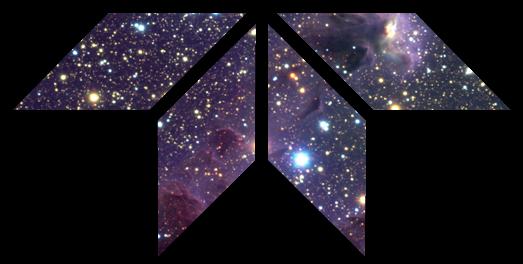 Teledyne
Enabling humankind to understand the Universe and our place in it